PHÒNG GIÁO DỤC VÀ ĐÀO TẠO QUY NHƠN
TRƯỜNG TIỂU HỌC NGÔ MÂY
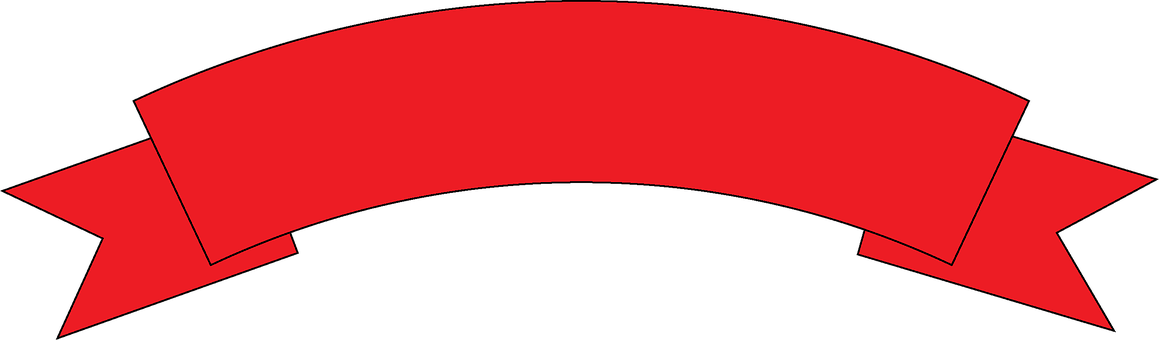 Môn: Khoa học
Giáo viên : NGUYỄN THỊ VÂN HẠNH
Thø tư ngµy 12 th¸ng 12 n¨m 2018
Khoa học:
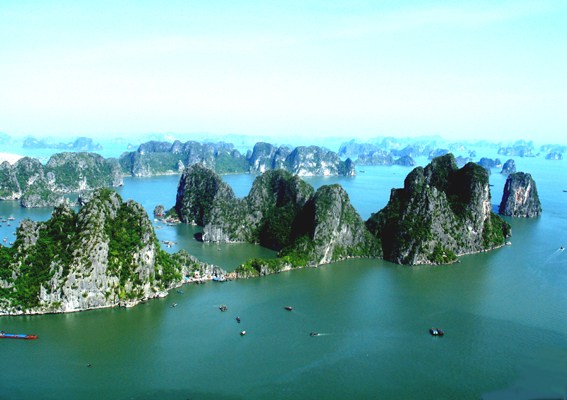 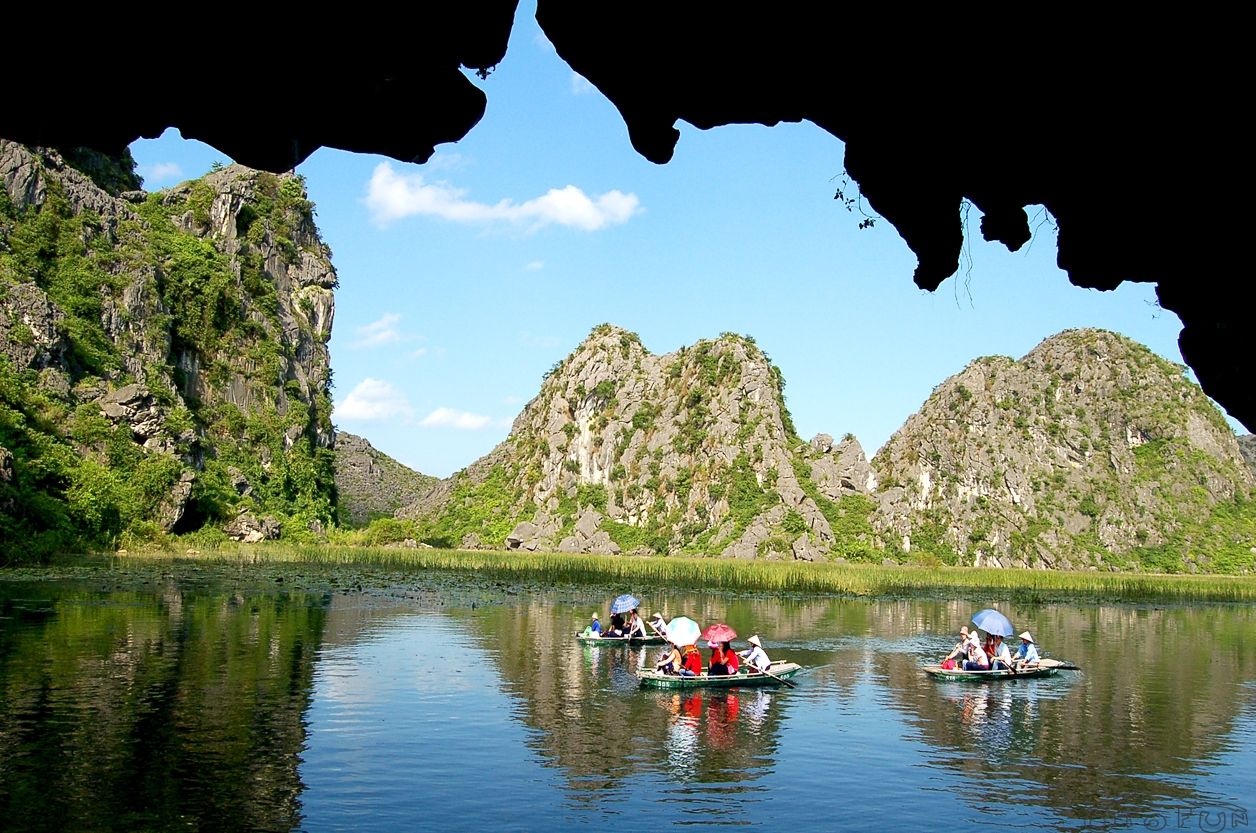 Núi đá vôi Tràng An
Vịnh Hạ Long
Động Phong Nha
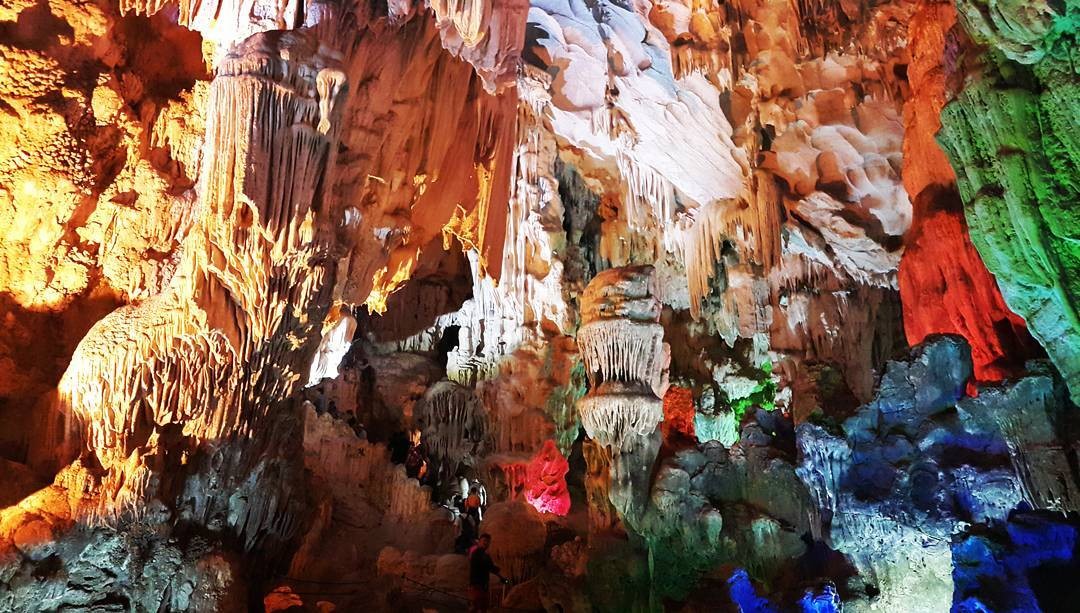 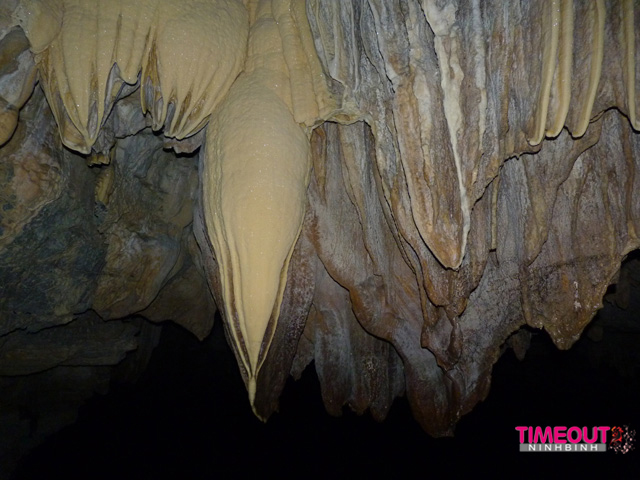 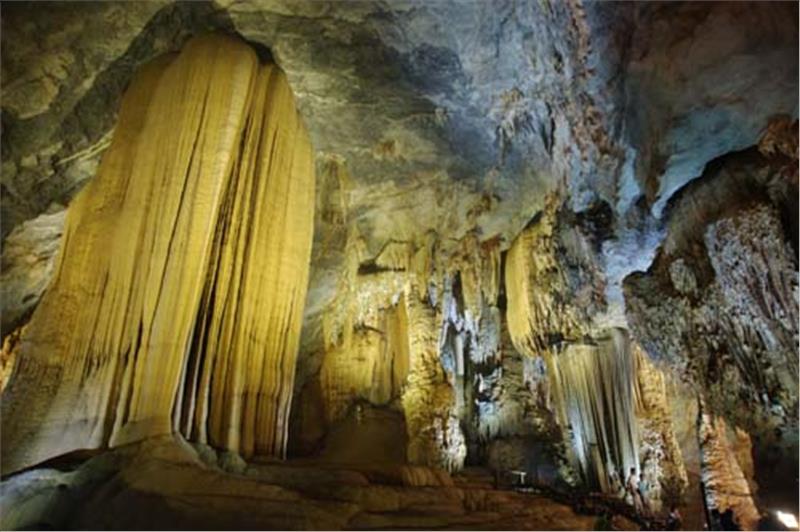 Động Thiên Cung
Hang Sơn Đòong
Hang Bụt-Tràng An
Thø tư ngµy 12 th¸ng 12 n¨m 2018
Khoa học:
Đá vôi
?
- Đá vôi có tính chất gì?
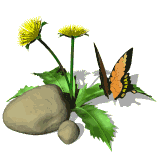 Thø tư ngµy 12 th¸ng 12 n¨m 2018
Khoa học:
Đá vôi
Tính chất của đá vôi :
Đá vôi không cứng lắm.Dưới tác dụng của a-xít thì đá vôi sủi bọt.
Thø tư ngµy 12 th¸ng 12 n¨m 2018
Khoa học:
Đá vôi
Ích lîi cña ®¸ v«i:
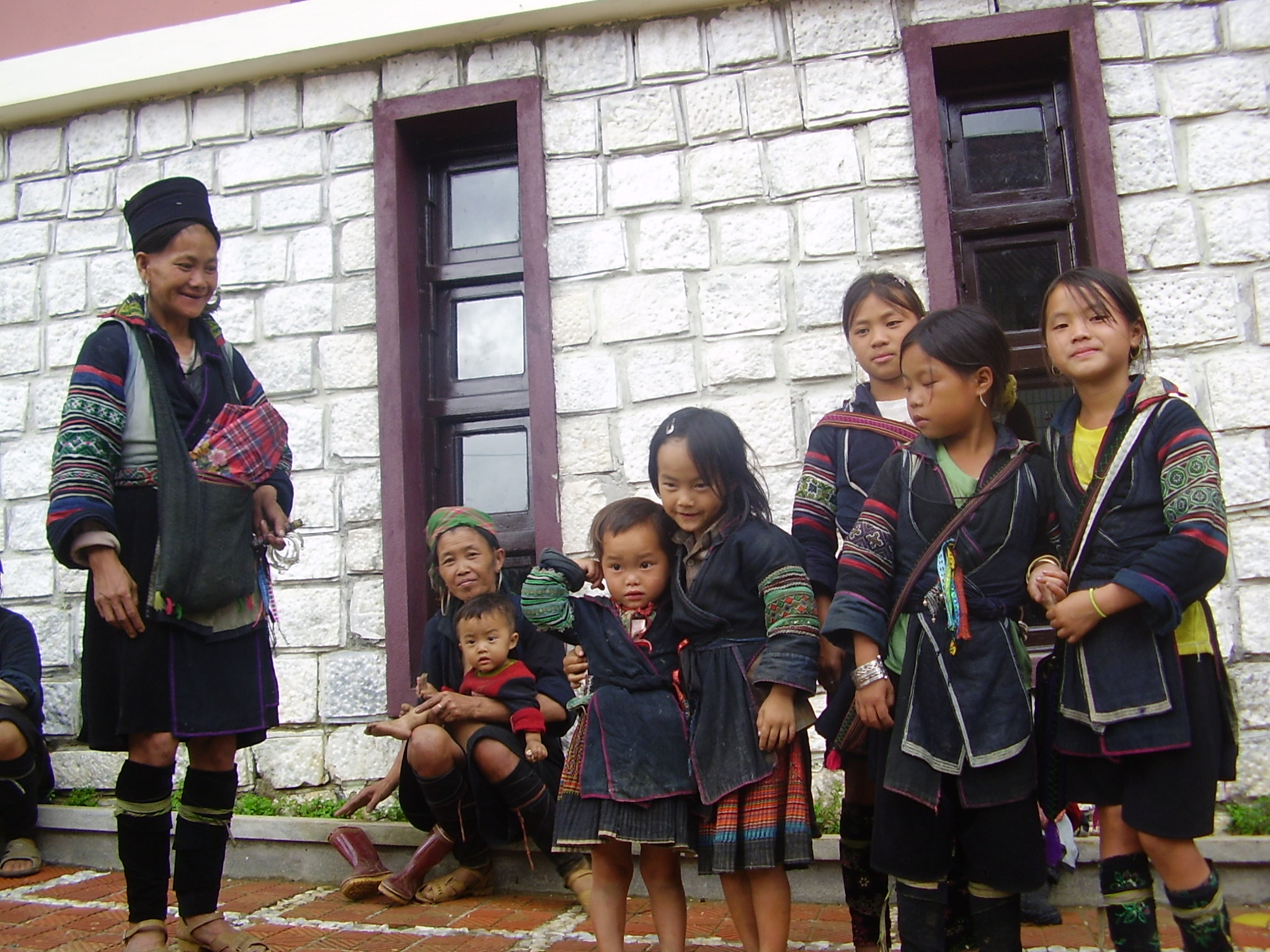 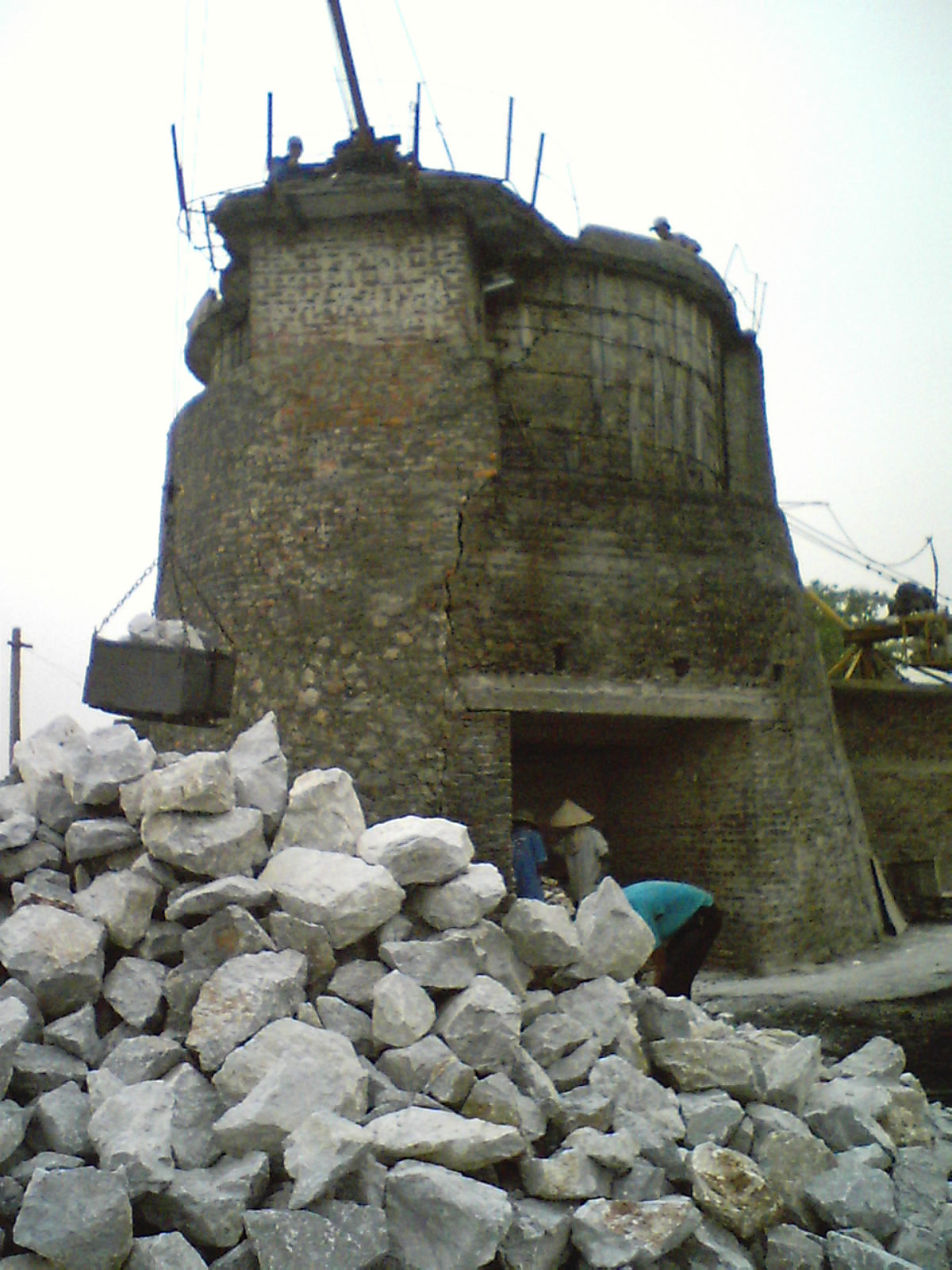 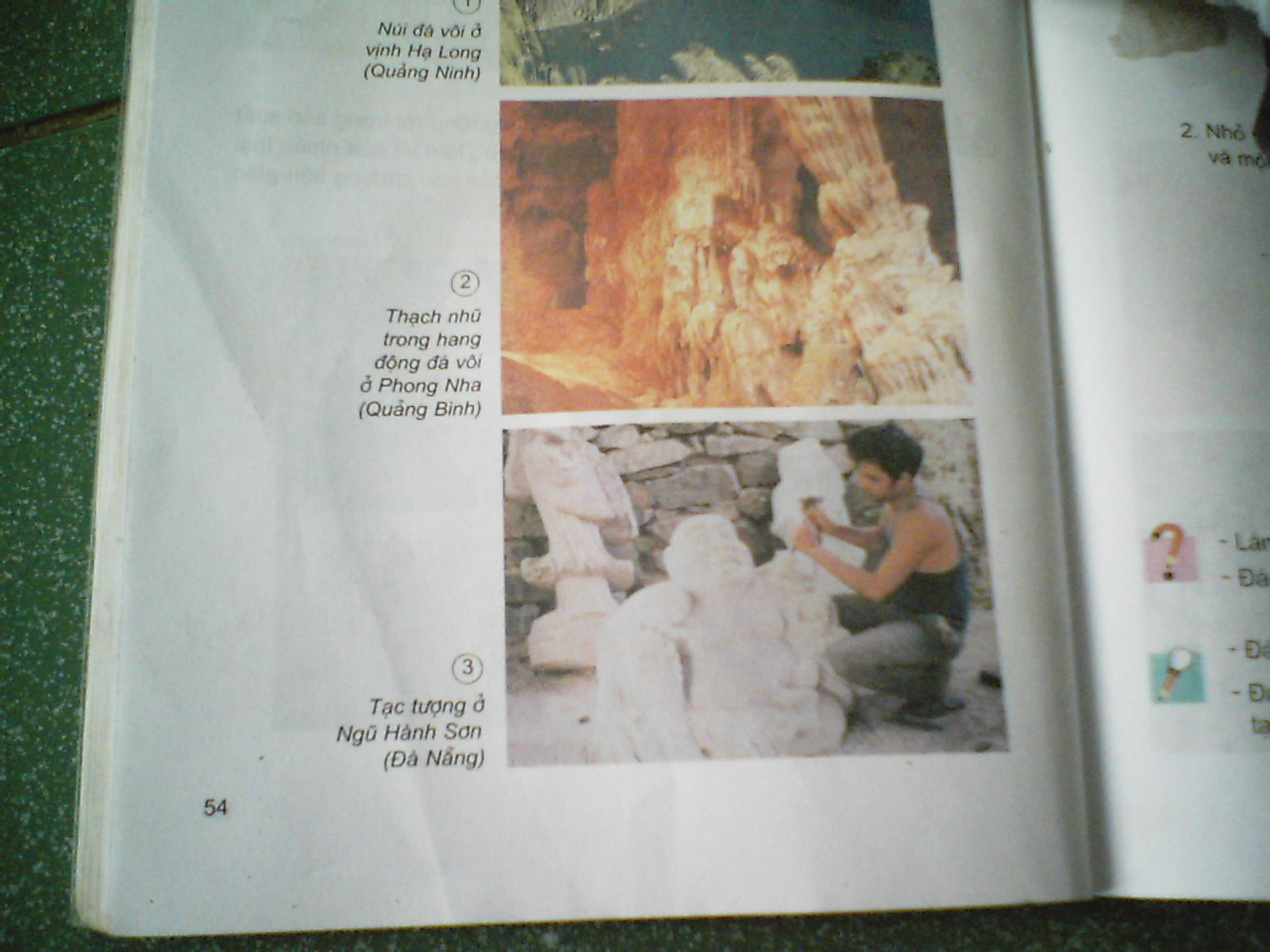 Đá vôi dùng để nung vôi
Đá vôi làm nhà ở
Đá vôi dùng tạc tượng
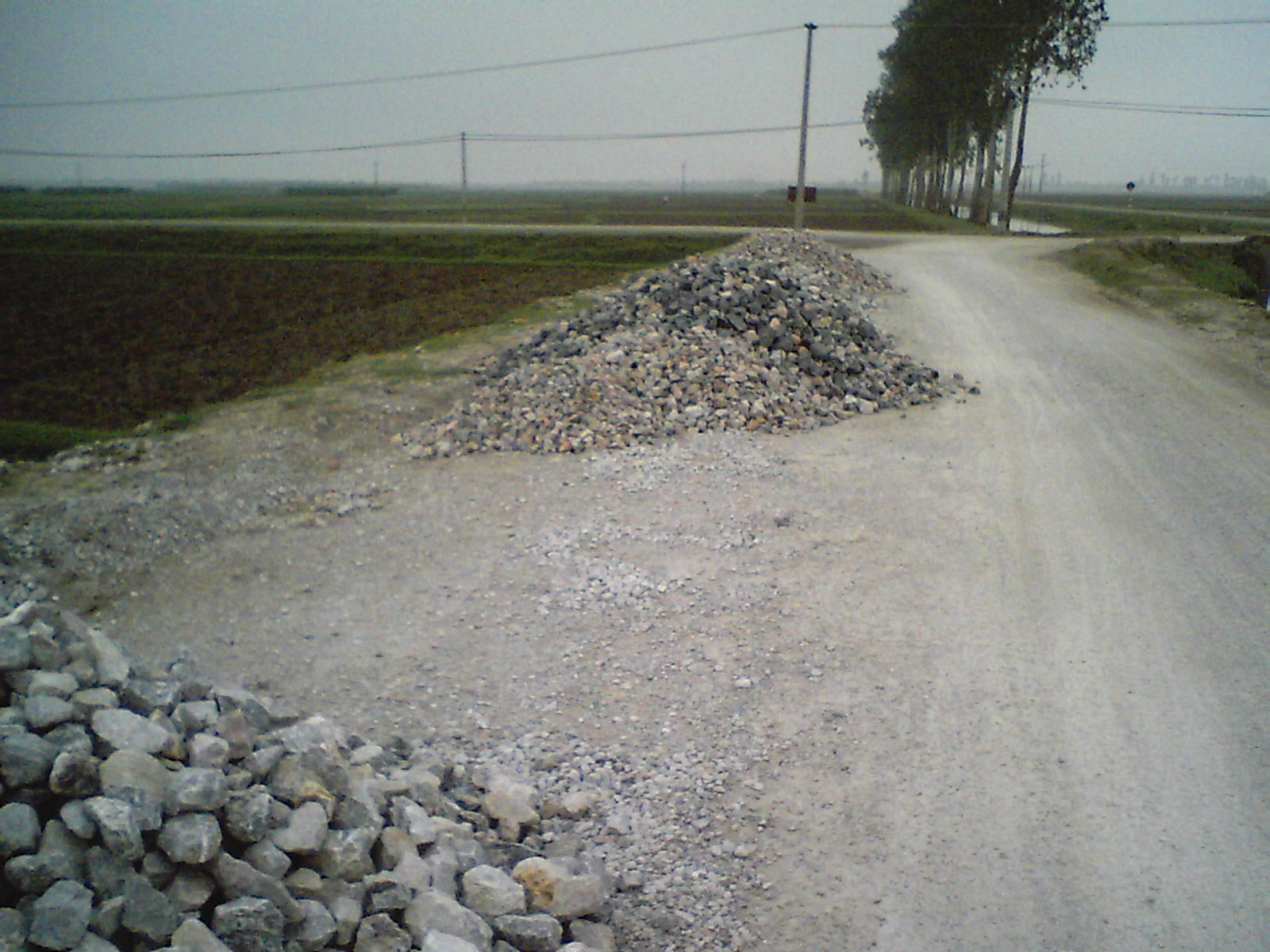 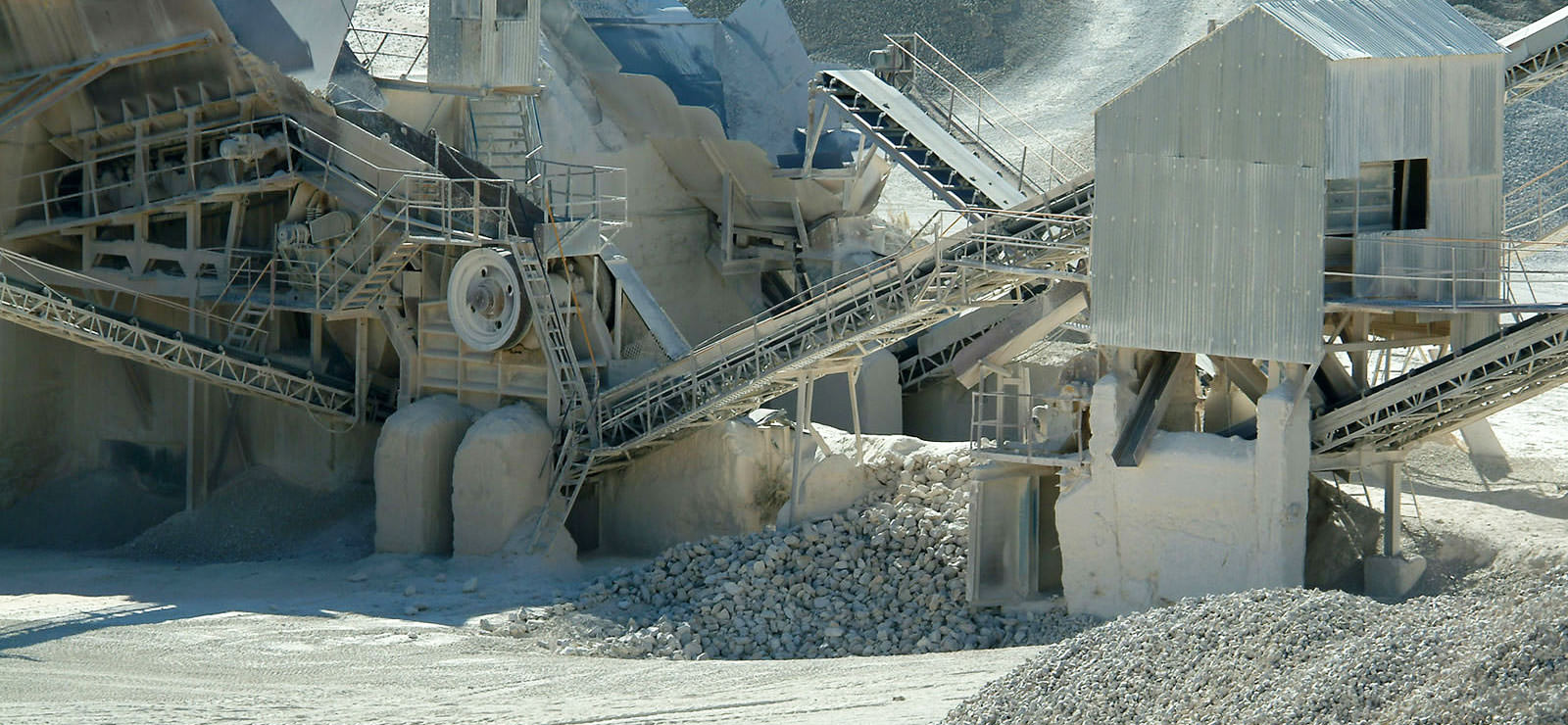 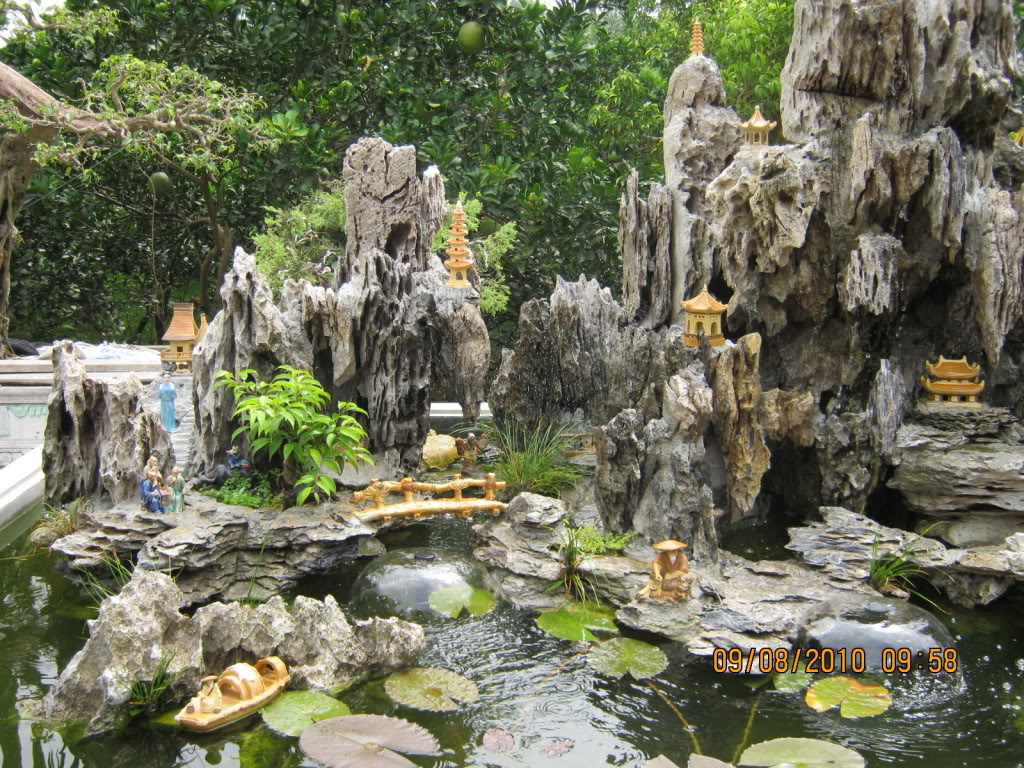 Đá vôi dùng làm đường
Đá vôi dùng sản xuất xi măng
Đá vôi dùng làm hòn non bộ
Thø tư ngµy 12 th¸ng 12 n¨m 2018
Khoa học:
Đá vôi
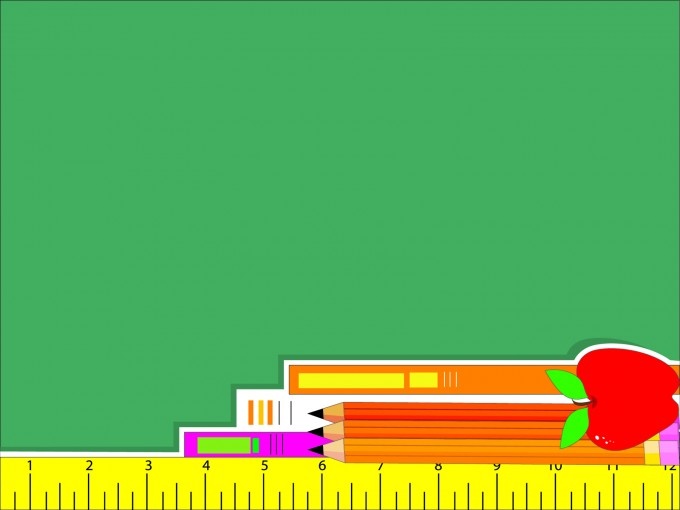 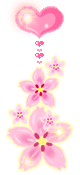 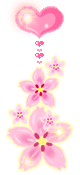 Chúc quý thầy cô sức khỏe
Chúc các em chăm ngoan học giỏi
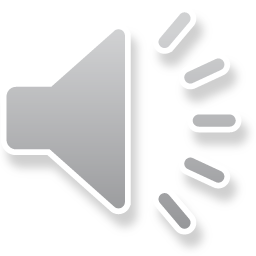 Ai nhanh, ai đúng?
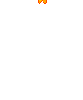 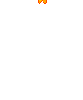 C©u 1
So s¸nh ®¸ v«i vµ ®¸ cuéi ?
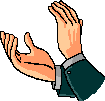 A. §¸ v«i cøng h¬n ®¸ cuéi.
B. §¸ v«i vµ ®¸ cuéi ®Òu cøng như­ nhau.
C. §¸ v«i kh«ng cøng b»ng ®¸ cuéi.
®¸p ¸n : C
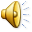 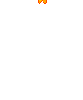 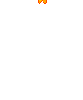 Ai nhanh, ai đúng?
C©u 2
HiÖn t­ượng g× x¶y ra khi nhá vµi giät giấm lªn mét hßn ®¸ v«i ?
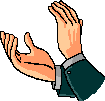 A. §¸ v«i bÞ sñi bät vµ cã khÝ bay lªn.
B. Cã khÝ bay lªn.
C. §¸ v«i sñi bät.
®¸p ¸n : A
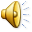 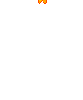 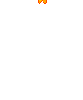 Ai nhanh, ai đúng?
C©u 3
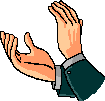 C¸ch nhËn biÕt ®¸ v«i ?
A. Nhá giÊm thËt chua.
B. Cä x¸t hßn ®¸ v«i víi hßn ®¸ cuéi.
C. C¶ hai ý trªn.
®¸p ¸n : C
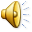 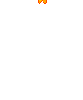 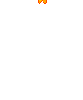 Ai nhanh, ai đúng?
C©u 4
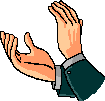 Tính chất nào sau đây là của đá vôi?
A. Đá vôi không cứng lắm.
B. Dưới tác dụng của a-xít đá vôi bị sủi bọt.
C. Cả A và B đều đúng.
®¸p ¸n : C
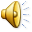 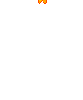 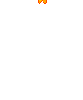 Ai nhanh, ai Đúng?
C©u 5
Để sản xuất xi măng, tạc tượng người ta dùng những vật liệu nào?
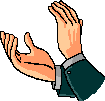 A. §ång.
B. §¸ v«i.
C. S¾t.
®¸p ¸n : B
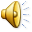 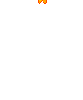 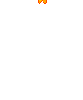 Ai nhanh, ai Đúng?
C©u 6
Công dụng nào sau đây không phải của đá vôi ?
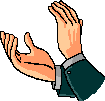 A. Nung vôi, lát đường, xây nhà, sản xuất xi măng....
B. Làm cửa kính, làm gạch ngói, chất dẻo.
C. Làm hàng mỹ nghệ, tạc tượng, làm phấn viết...
®¸p ¸n : B
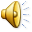 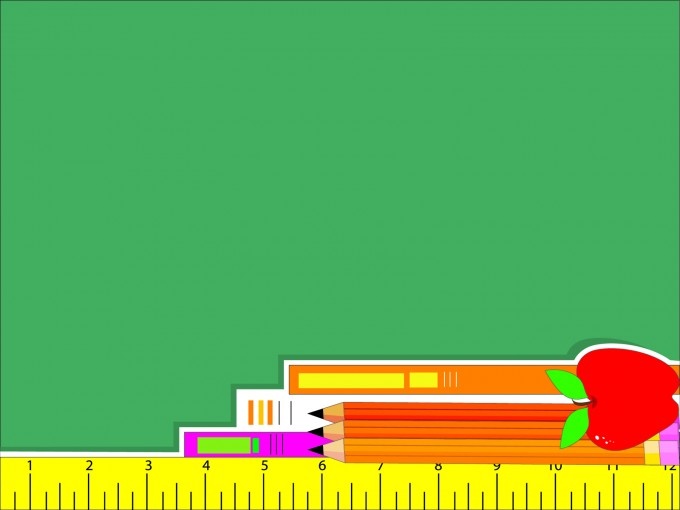 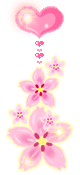 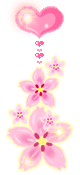 Chúc quý thầy cô sức khỏe
Chúc các em chăm ngoan học giỏi
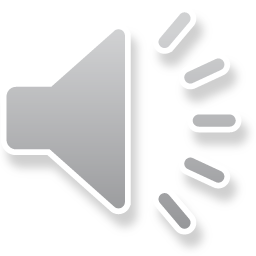